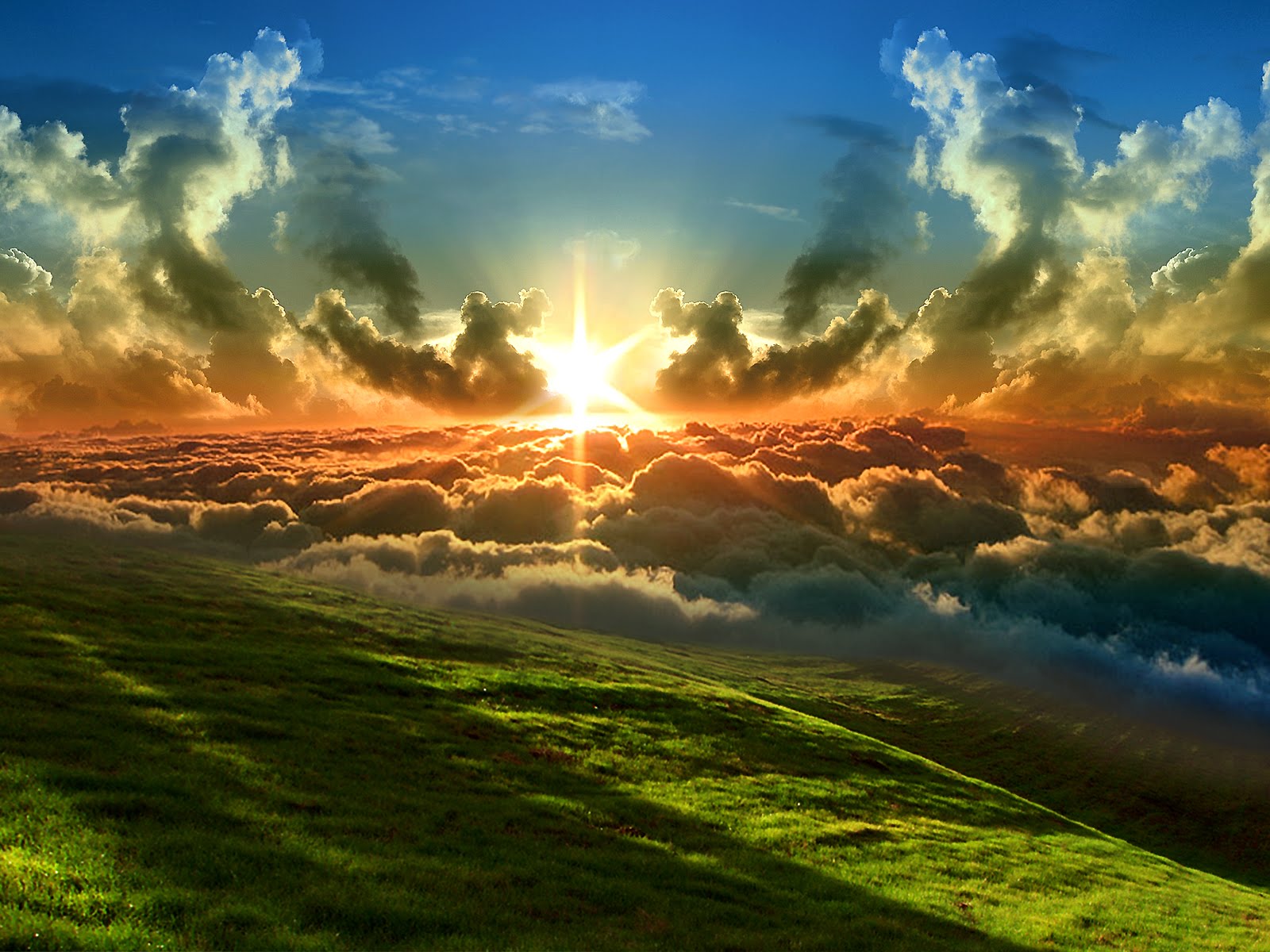 Why did Jesus come to earth?
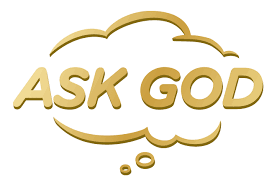 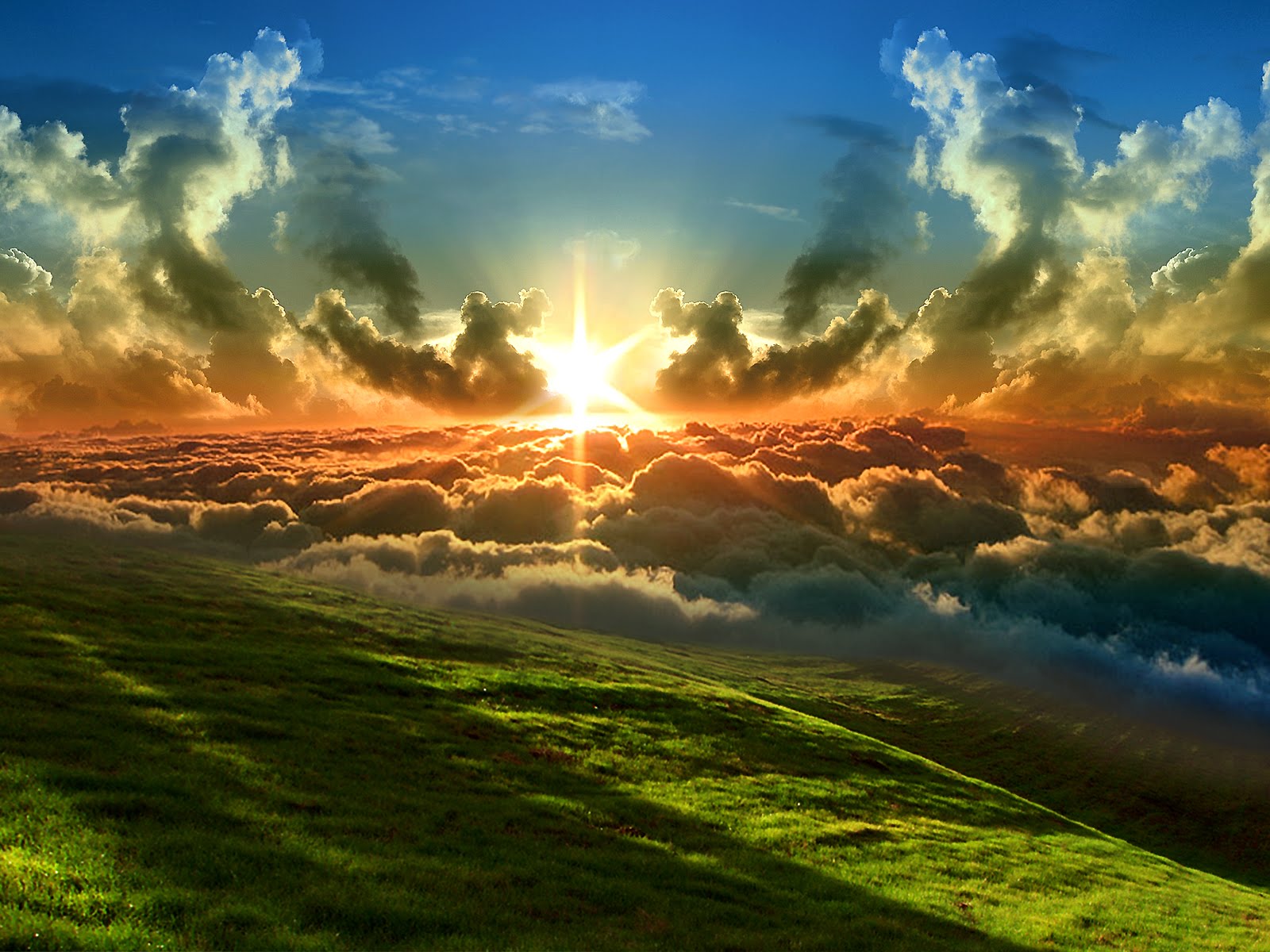 Introduction
If you could ask God a question – What would you want to know?

Why was it necessary for Jesus to come to earth?
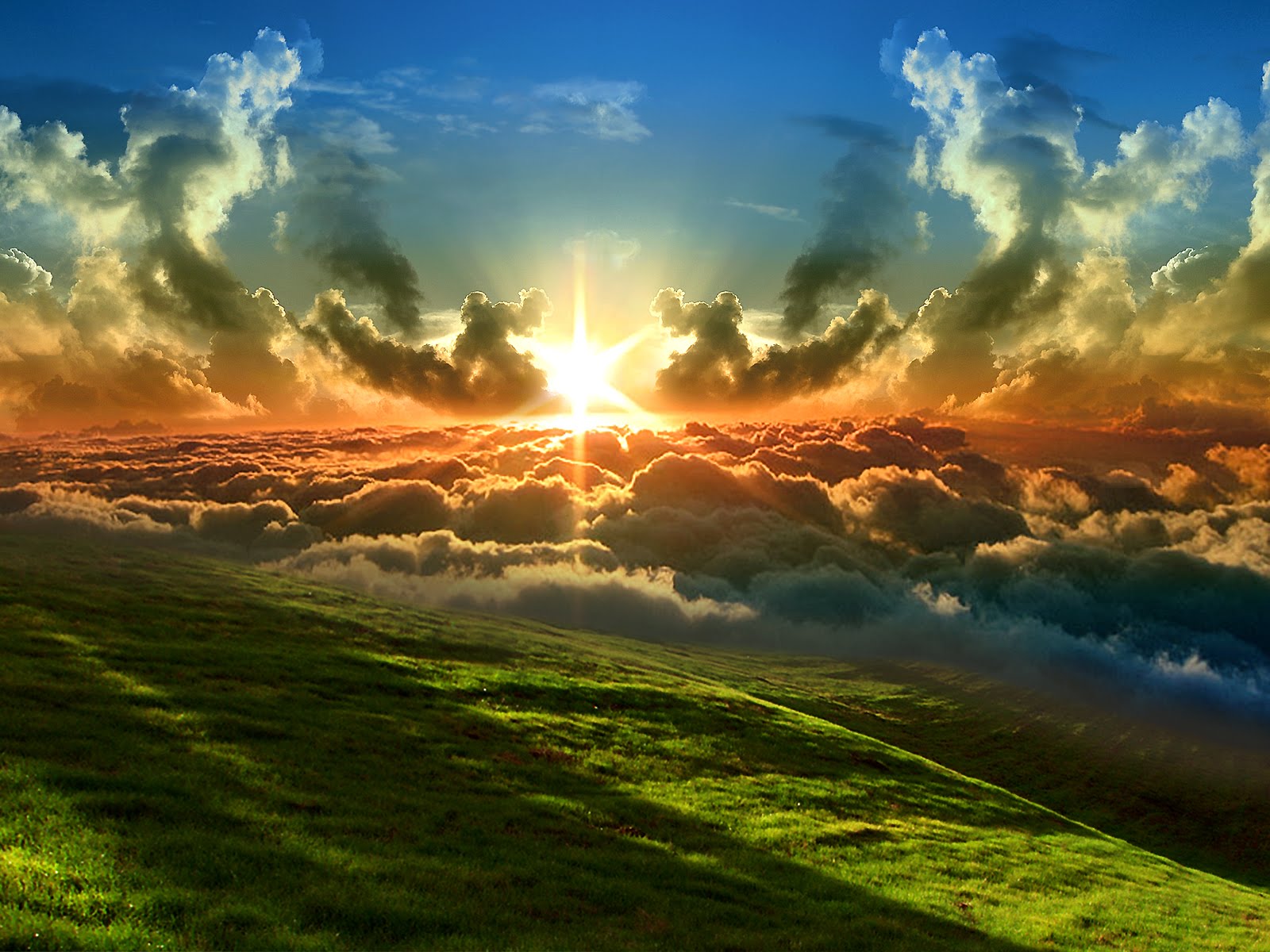 1. Jesus had to live to die.
(John 1:29)  The next day John saw Jesus coming toward him, and said, "Behold! The Lamb of God who takes away the sin of the world!
(Romans 1:32)  who, knowing the righteous judgment of God, that those who practice such things are deserving of death, not only do the same but also approve of those who practice them.
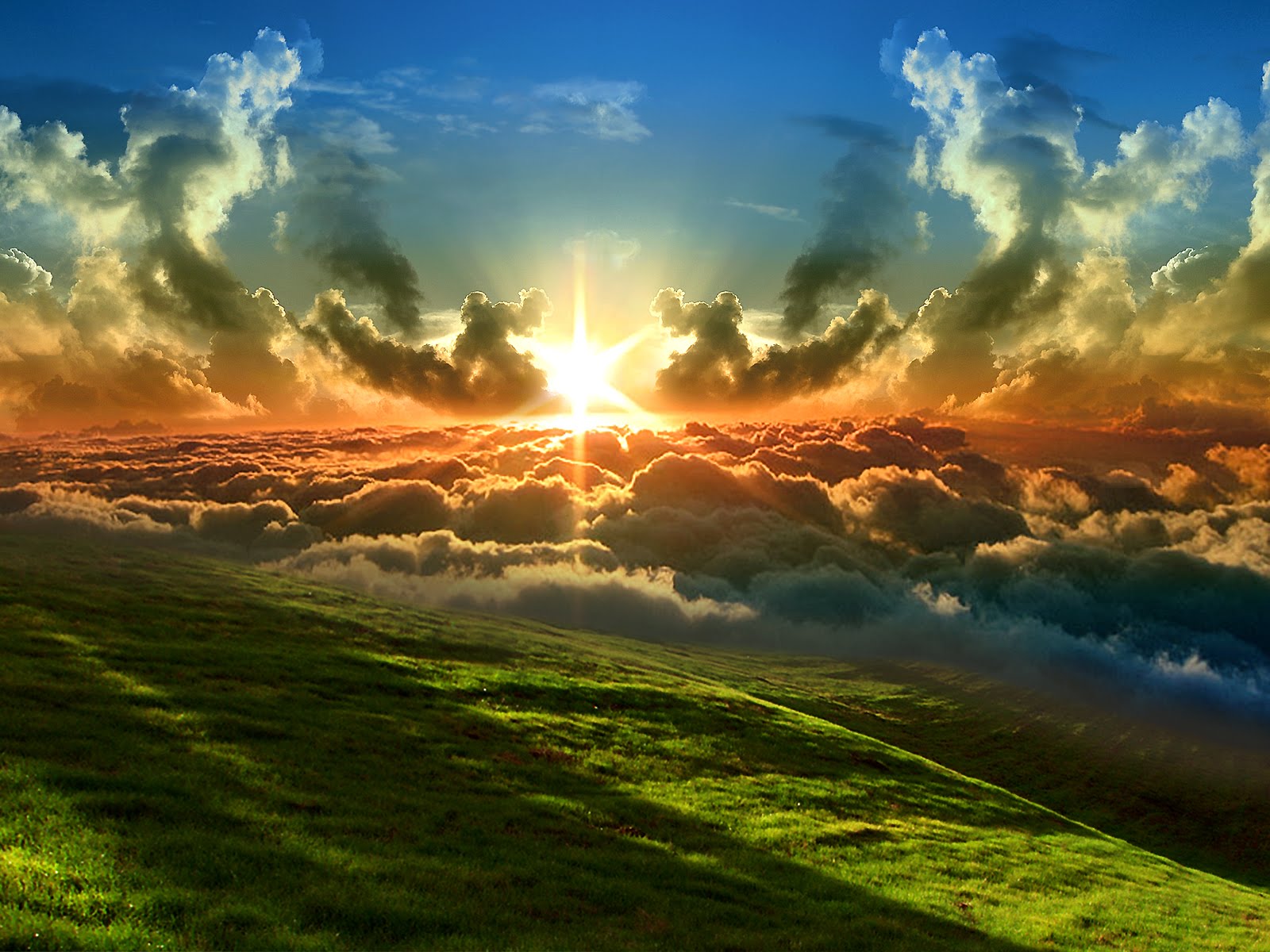 1. Jesus had to live to die.
Problem:
God is perfect, sinless
God is Eternal, not subject to death
Solution:
(Hebrews 2:9)  But we see Jesus, who was made a little lower than the angels, for the suffering of death crowned with glory and honor, that He, by the grace of God, might taste death for everyone.
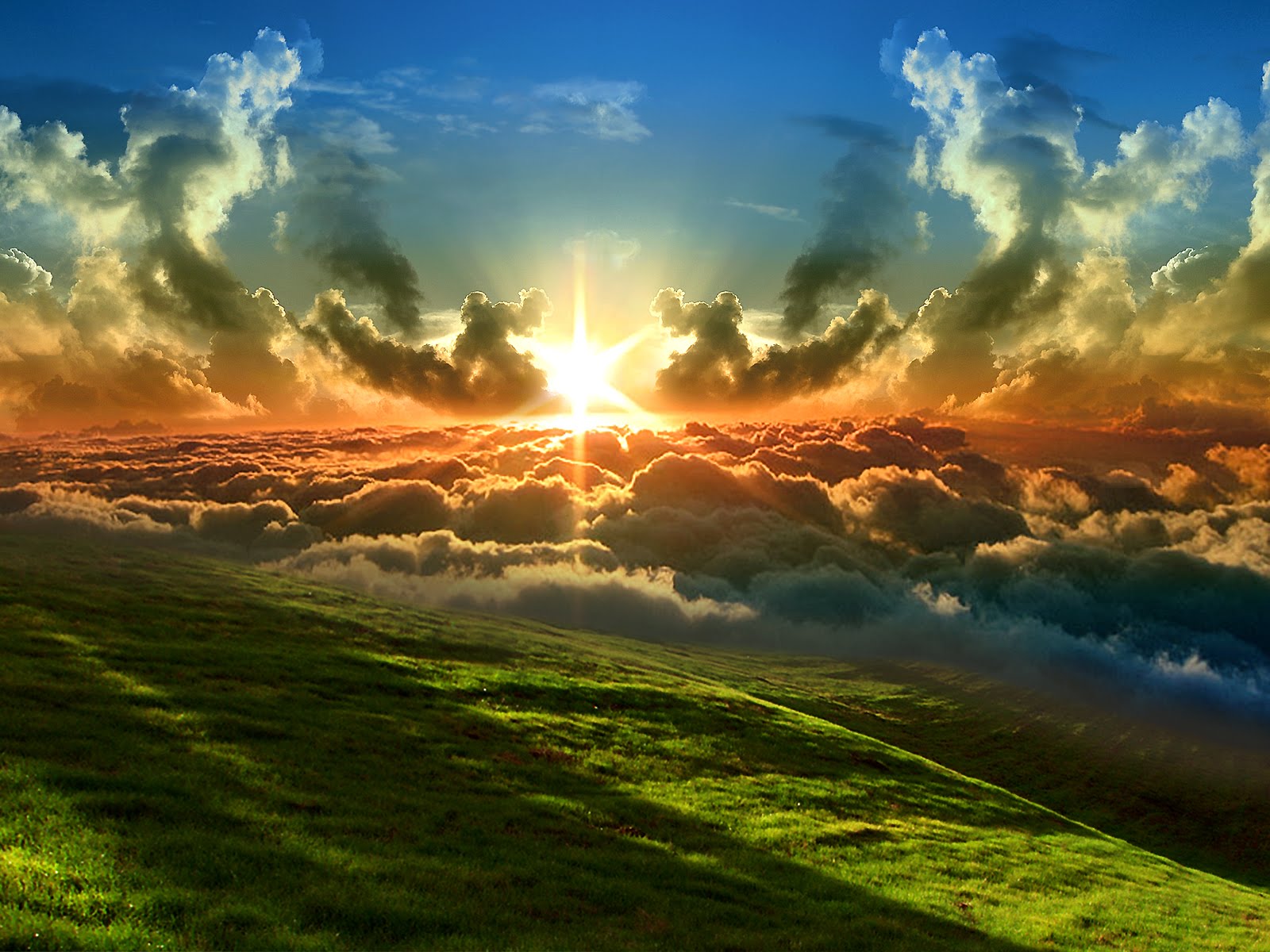 2. He had to be tempted to be perfect.
Perfection had to be tested
(Hebrews 2:10)  For it was fitting for Him, for whom are all things and by whom are all things, in bringing many sons to glory, to make the captain of their salvation perfect through sufferings.
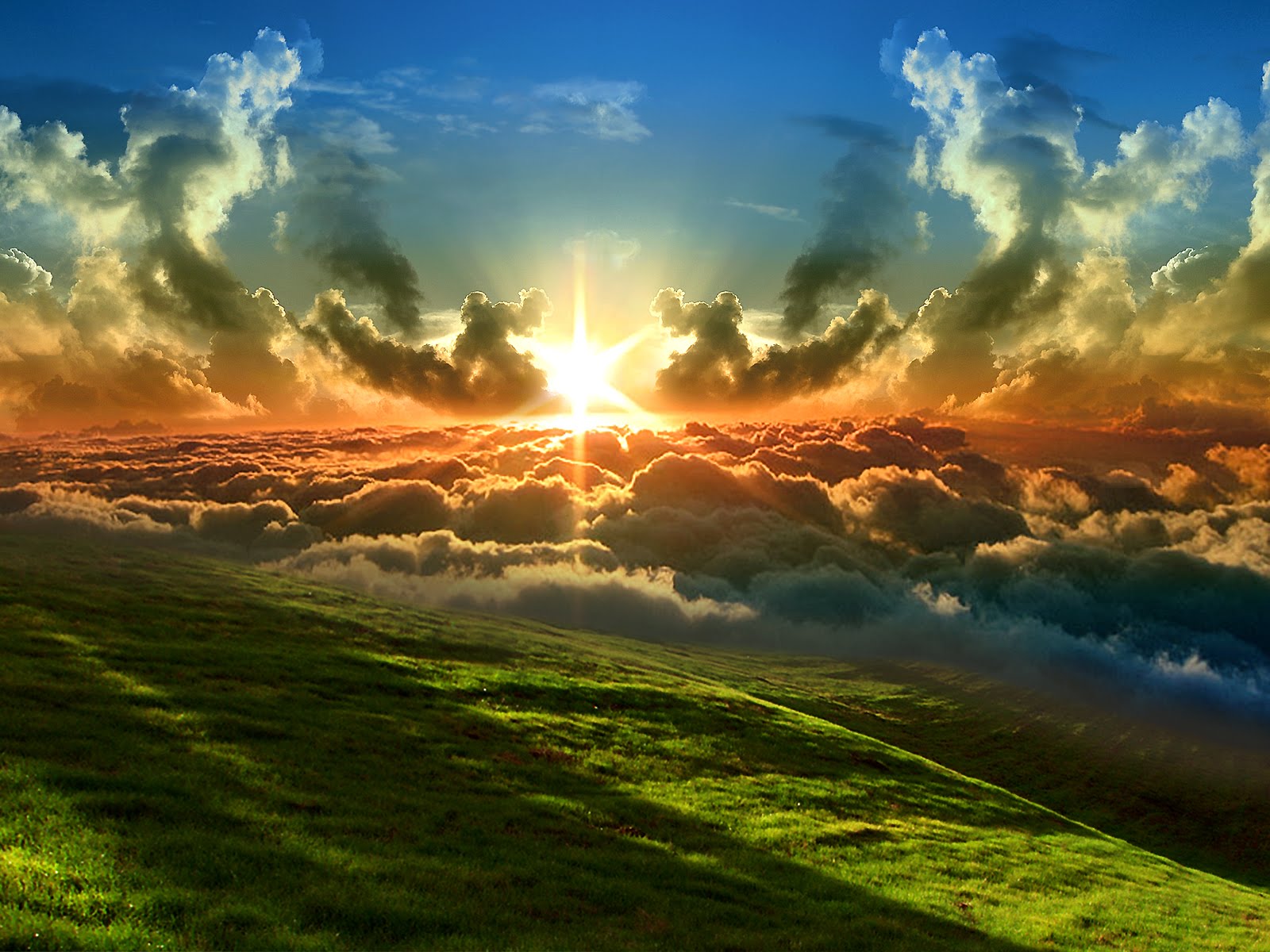 2. He had to be tempted to be perfect.
Perfection had to be tested
He passed the test.
(Hebrews 4:15)  For we do not have a High Priest who cannot sympathize with our weaknesses, but was in all points tempted as we are, yet without sin.
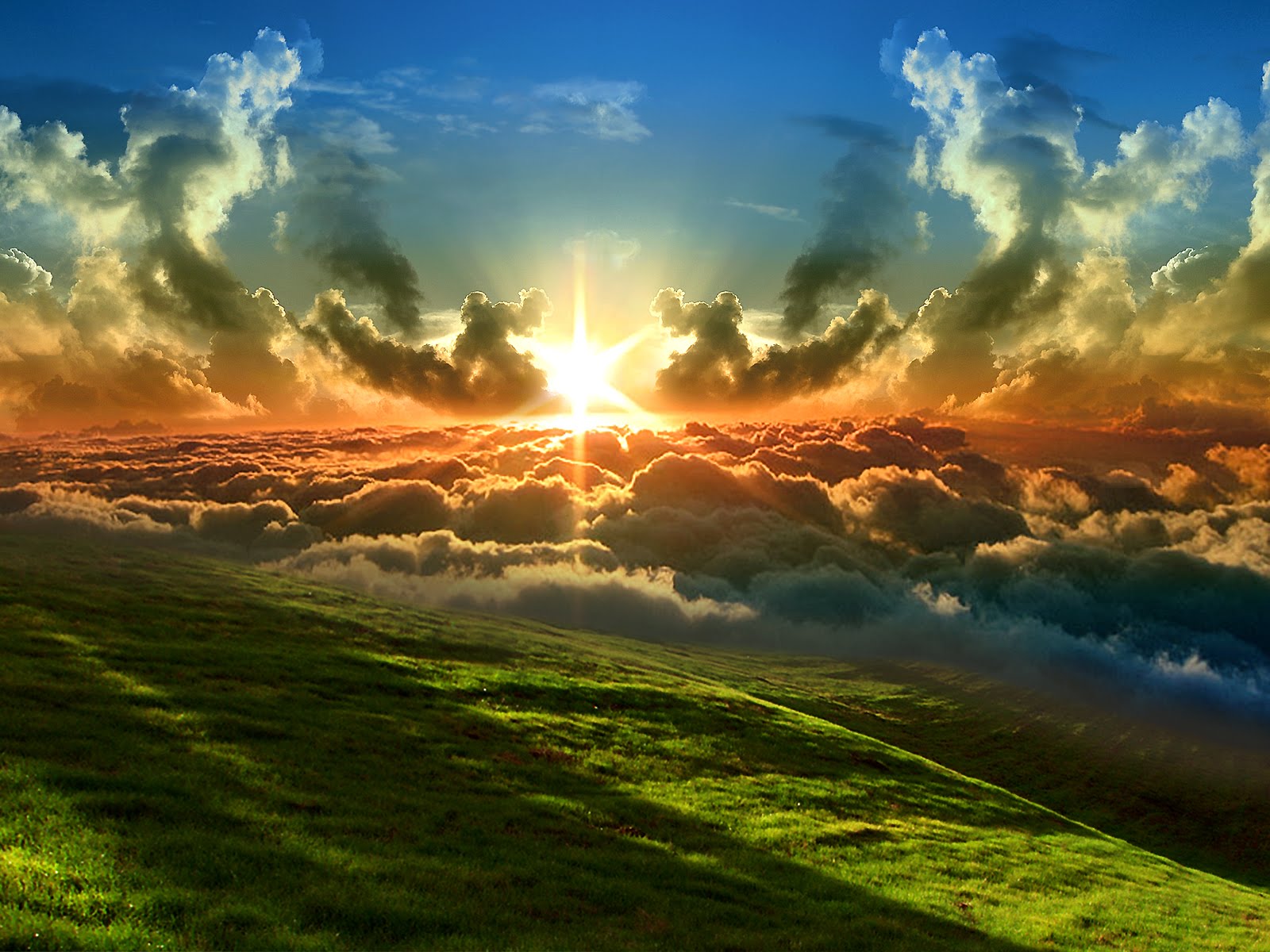 3. He had to hurt to understand.
Hunger, Thirst
Tired, Sorrowful
Rejected, Betrayed
Physical pain
Painful death
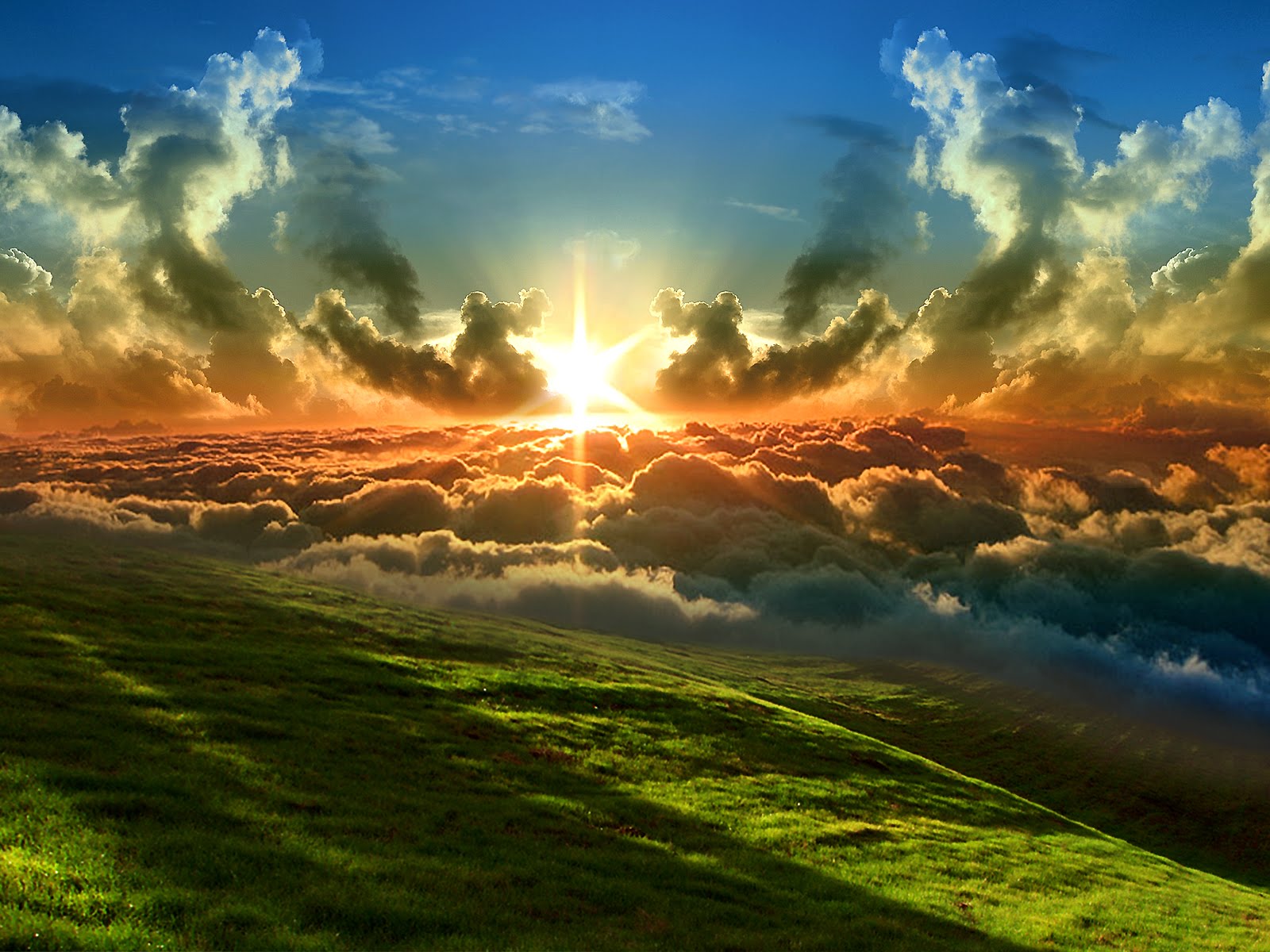 3. He had to hurt to understand.
(Hebrews 2:17)  Therefore, in all things He had to be made like His brethren, that He might be a merciful and faithful High Priest in things pertaining to God, to make propitiation for the sins of the people.
(Hebrews 2:18)  For in that He Himself has suffered, being tempted, He is able to aid those who are tempted.
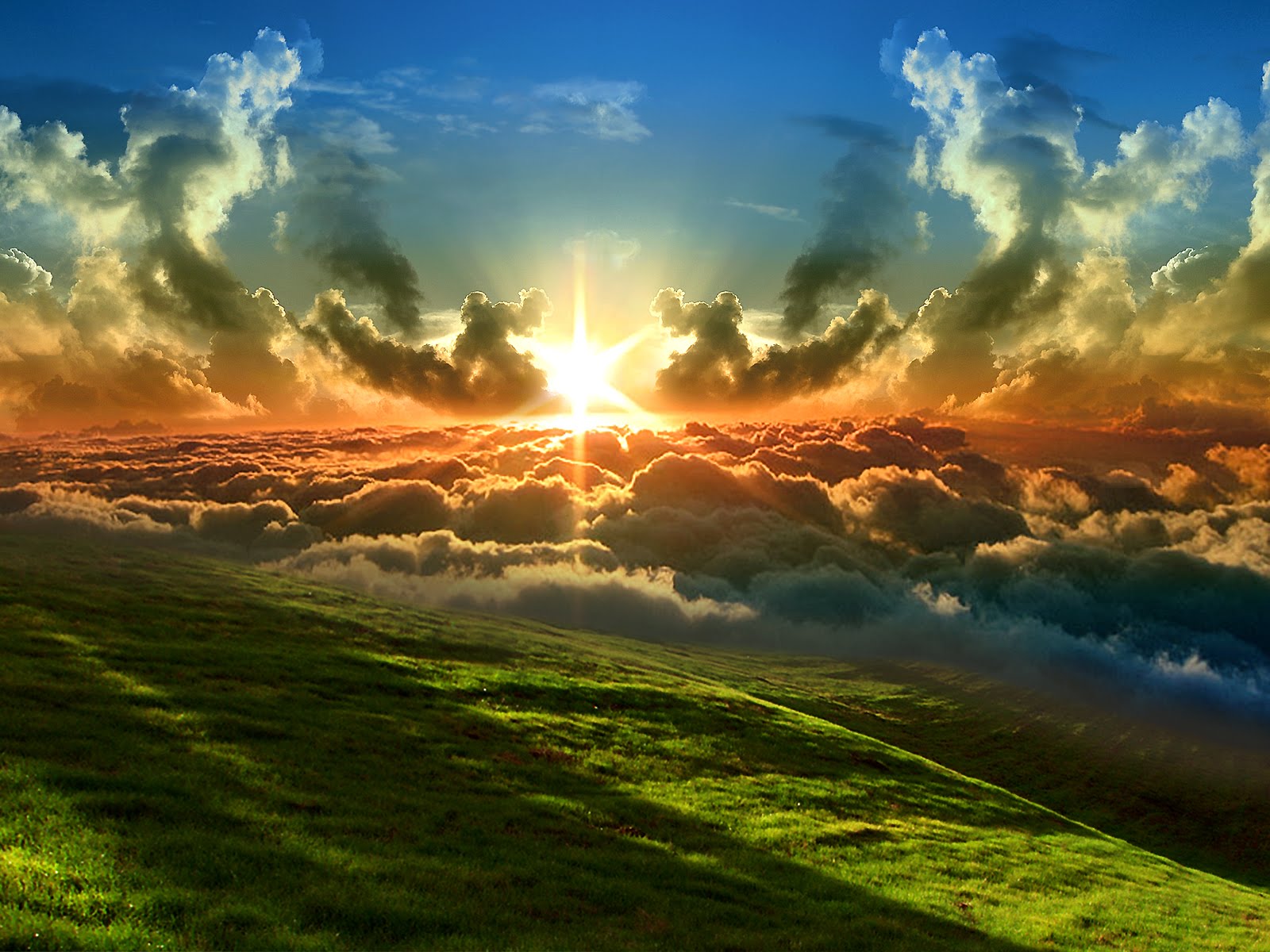 4. He had to show us the way.
(John 14:5)  Thomas said to Him, "Lord, we do not know where You are going, and how can we know the way?"
(John 14:6)  Jesus said to him, "I am the way, the truth, and the life. No one comes to the Father except through Me.
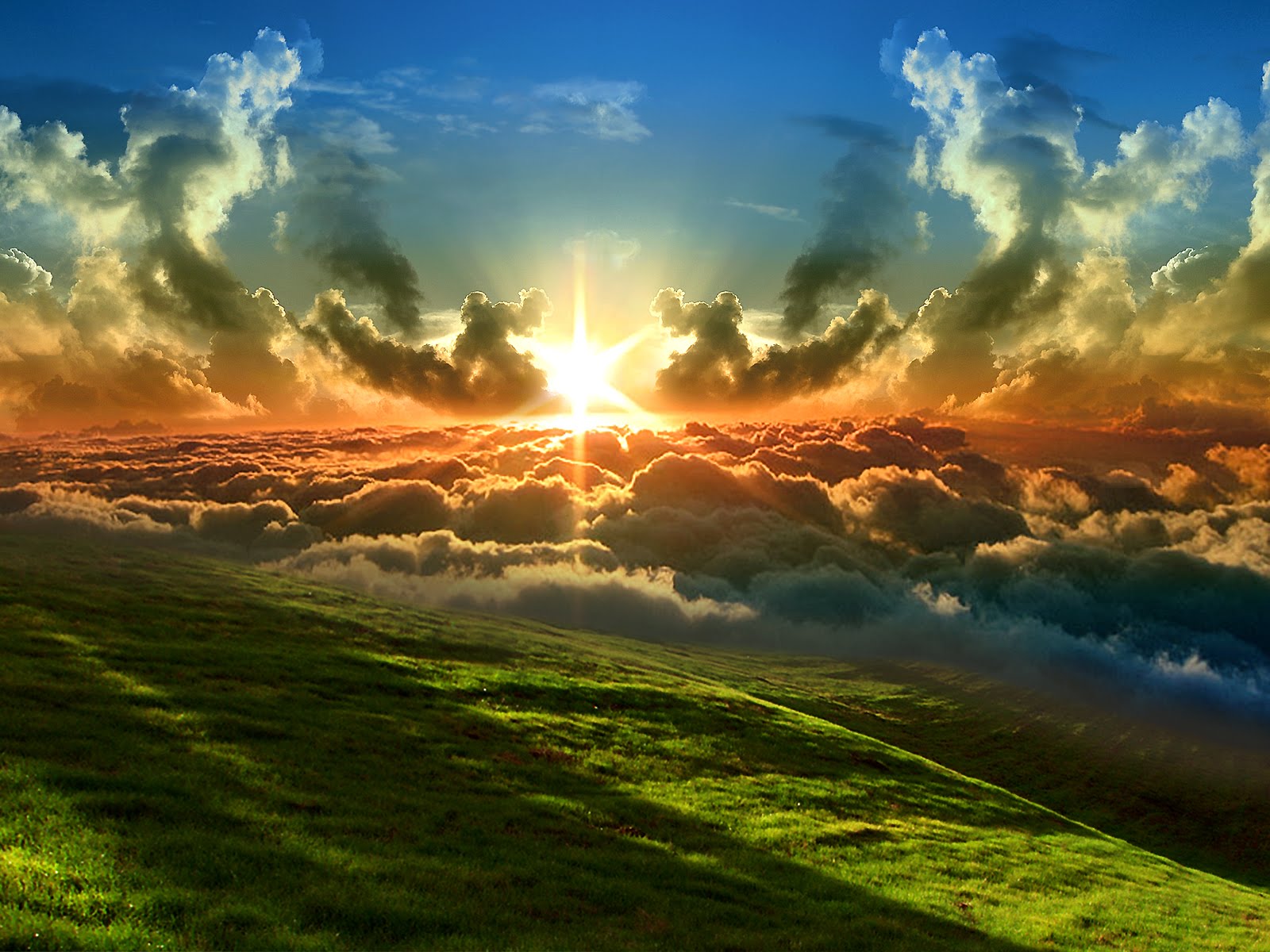 4. He had to show us the way.
(1 Peter 2:21)  For to this you were called, because Christ also suffered for us, leaving us an example, that you should follow His steps:
(1 Peter 2:22)  "WHO COMMITTED NO SIN, NOR WAS DECEIT FOUND IN HIS MOUTH";
(1 Peter 2:23)  who, when He was reviled, did not revile in return; when He suffered, He did not threaten, but committed Himself to Him who judges righteously;
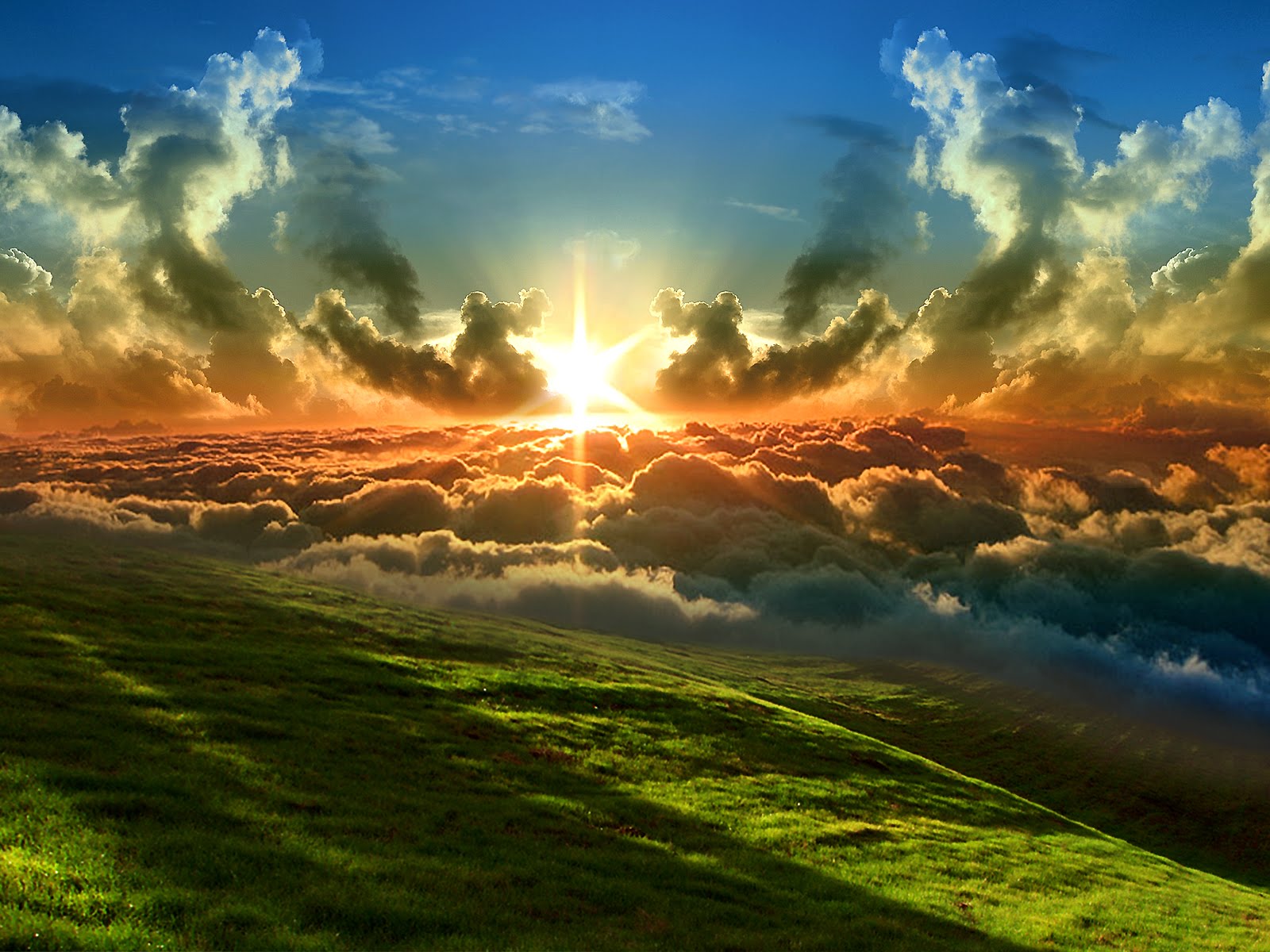 5. He had to represent us to God.
(1 Timothy 2:5)  For there is one God and one Mediator between God and men, the Man Christ Jesus,
(Matthew 10:32)  "Therefore whoever confesses Me before men, him I will also confess before My Father who is in heaven.
(Matthew 10:33)  But whoever denies Me before men, him I will also deny before My Father who is in heaven.
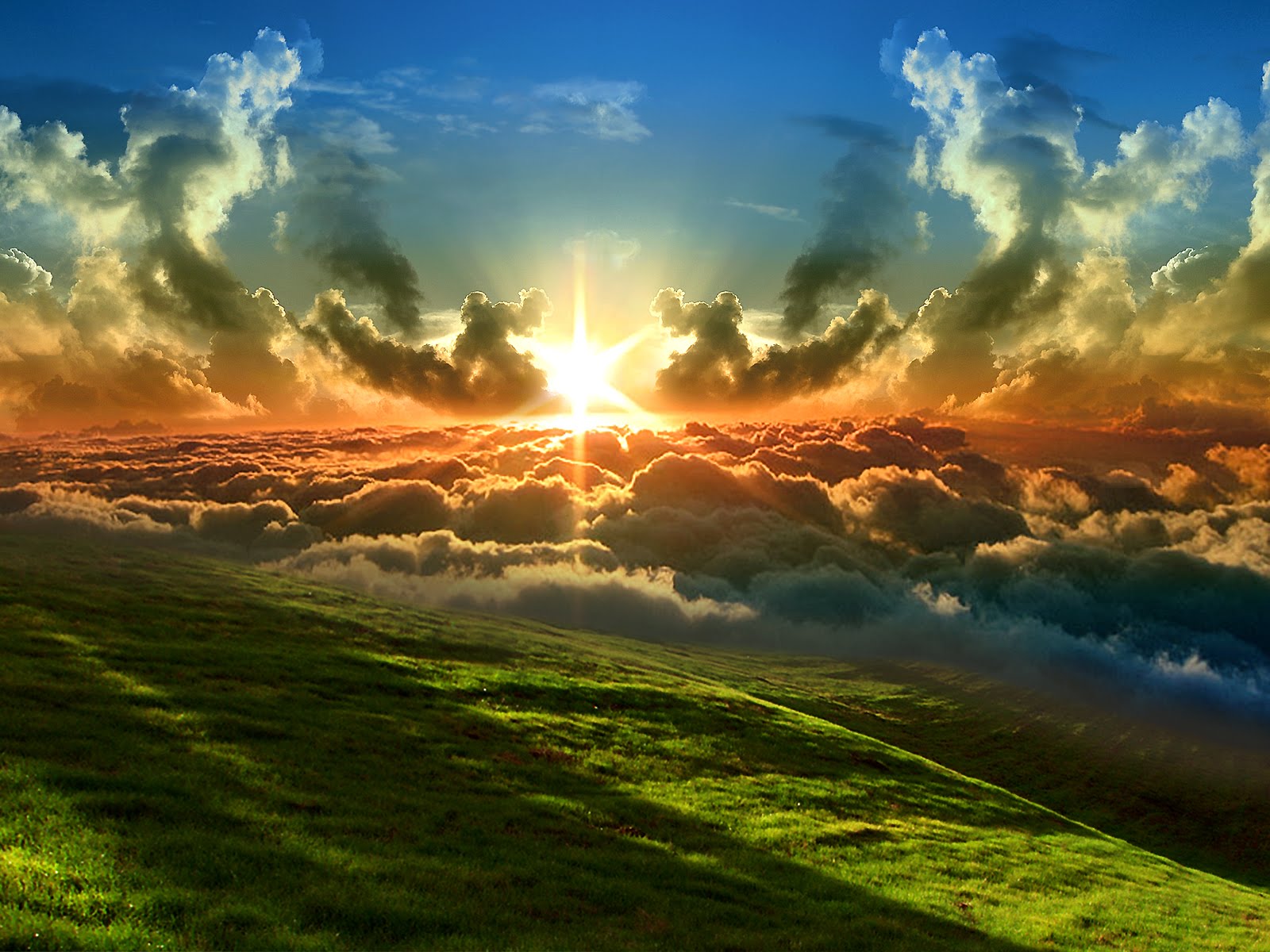 5. He had to represent us to God.
A Mediator must represent BOTH sides.

Jesus was BOTH - - -
He was the son of man
AND the Son of God
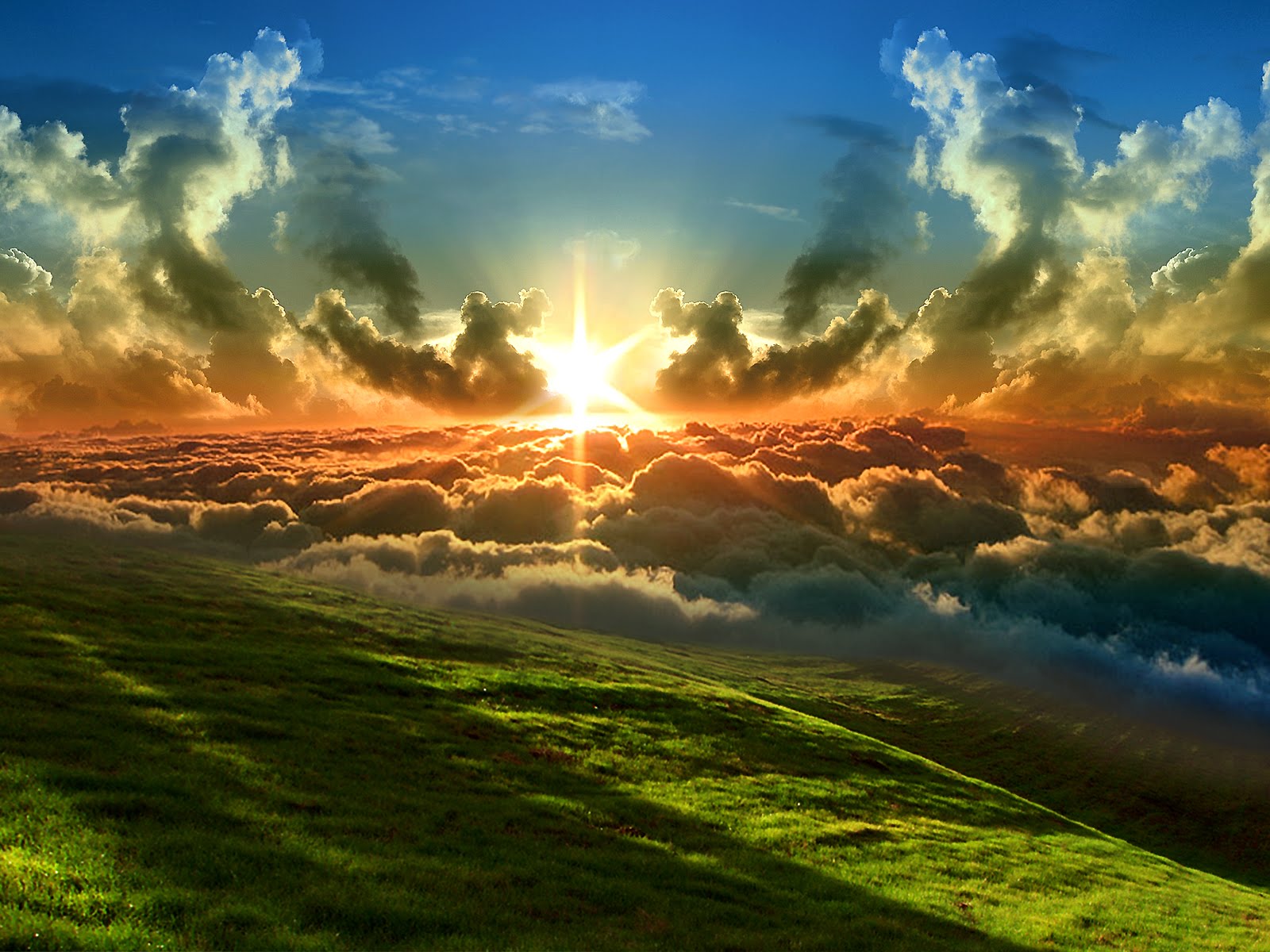 6. He had to be poor to make us rich.
(2 Corinthians 8:9)  For you know the grace of our Lord Jesus Christ, that though He was rich, yet for your sakes He became poor, that you through His poverty might become rich.
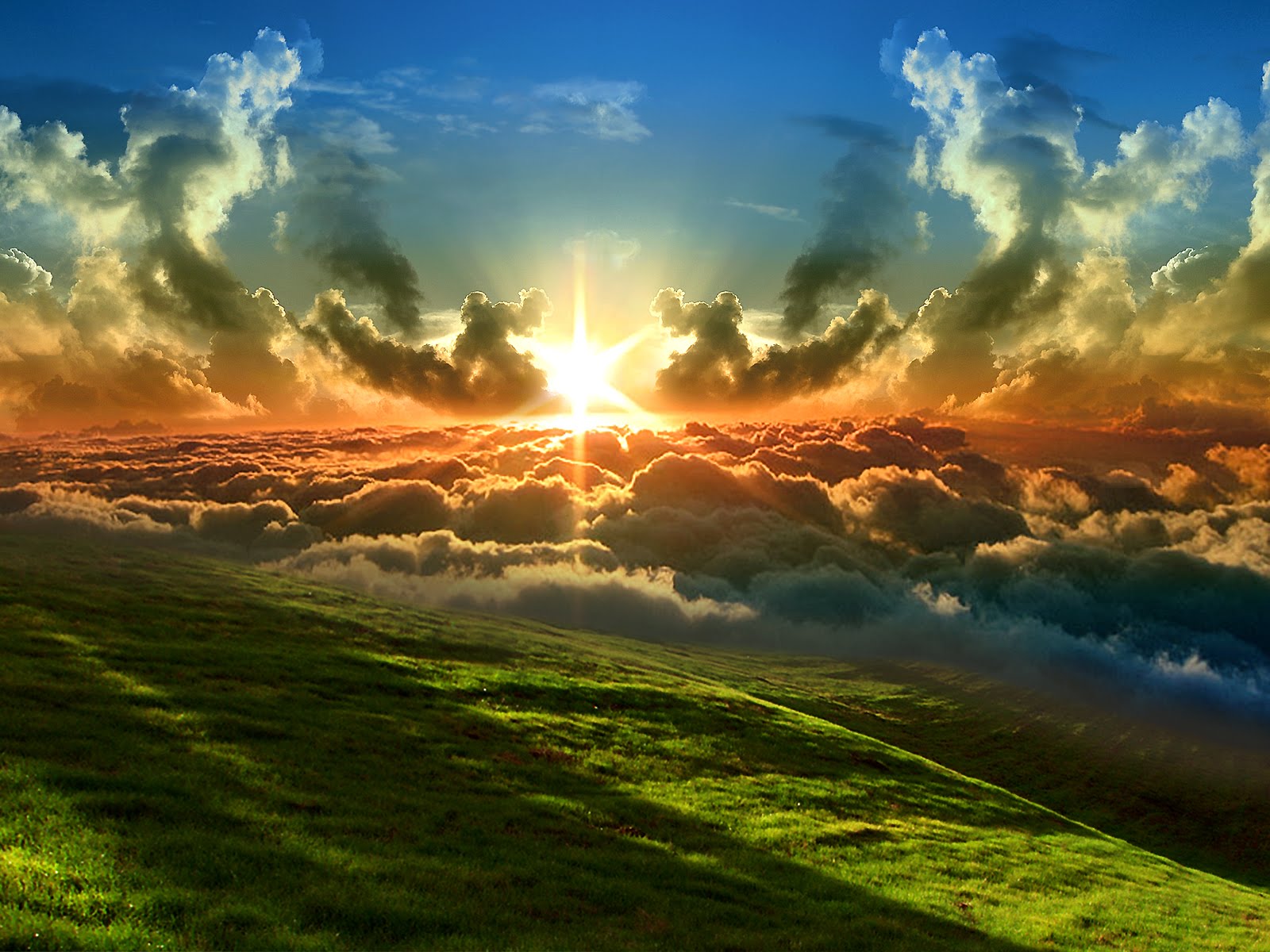 Carved in a cathedral in Europe
I am what I was – God
I was not what I am – Man
I am now called both – GOD and MAN